Упровадження в освітній процес технологій змішаного навчання 
на основі G Suite for  Education
Пірог Вікторія Юріївна,
викладач предметів професійно-технічної підготовки ДПТНЗ “Харківське вище професійне училище сфери послуг”
Наочні зразки для професії “Ювелір-монтувальник; Ювелір-закріпник”
Міжнародний сертифікат натурального діаманту
Гра кольору в натуральному діаманті
Види безбарвних каменів, імітацій
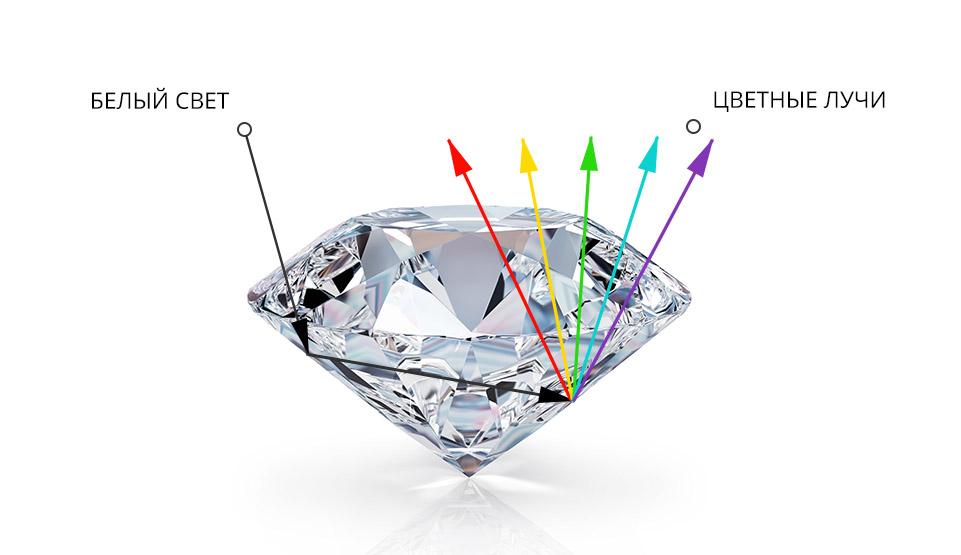 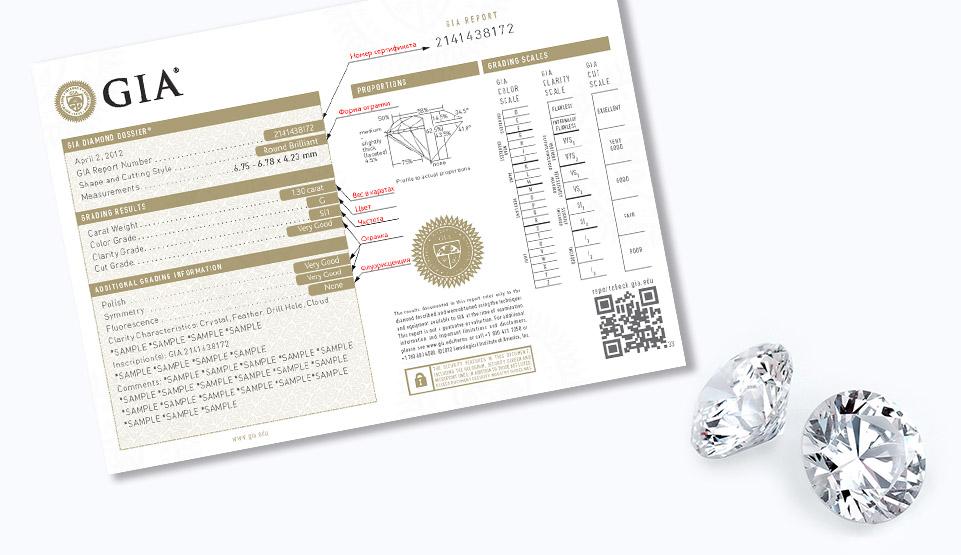 Фрагмент контрольної роботи з візуальним питанням
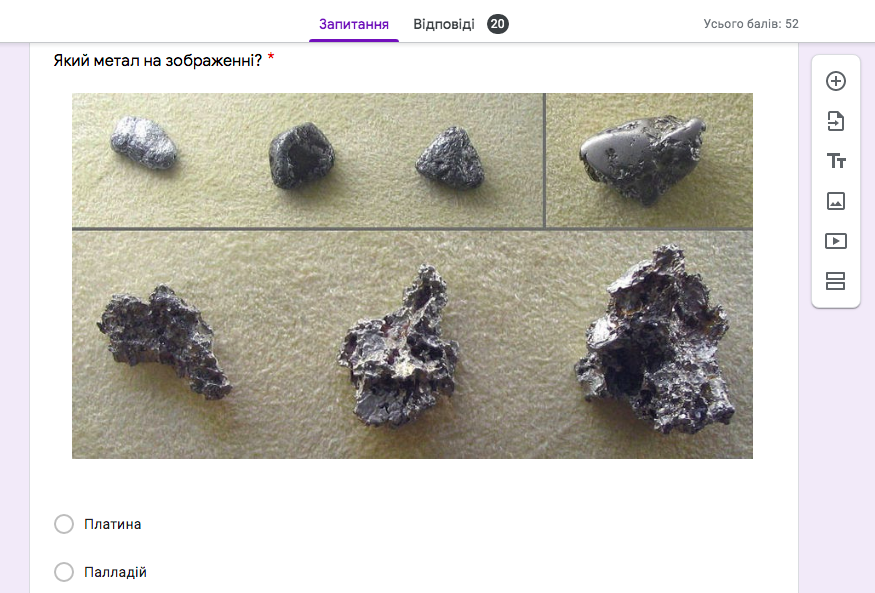 Перевірка теоретичних знань на контрольній роботі
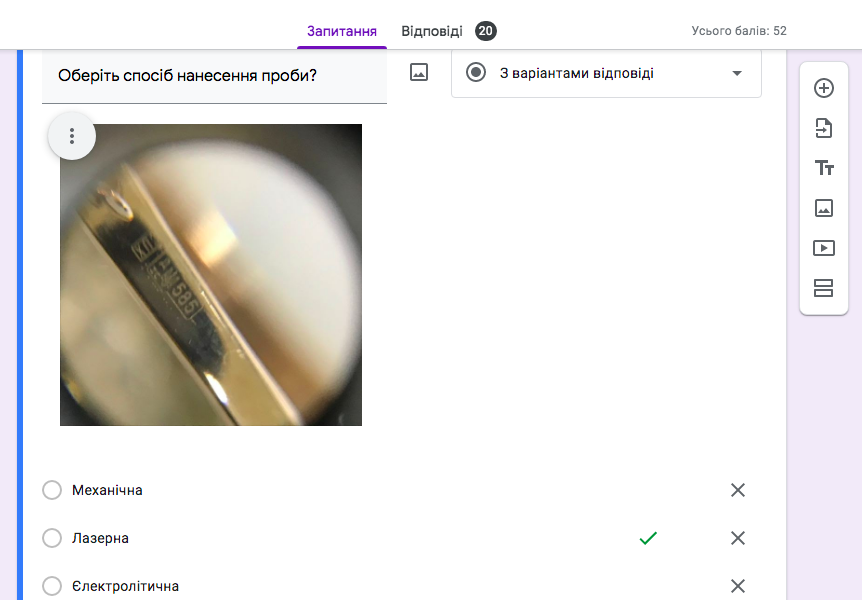 Освітні матеріали з предметів
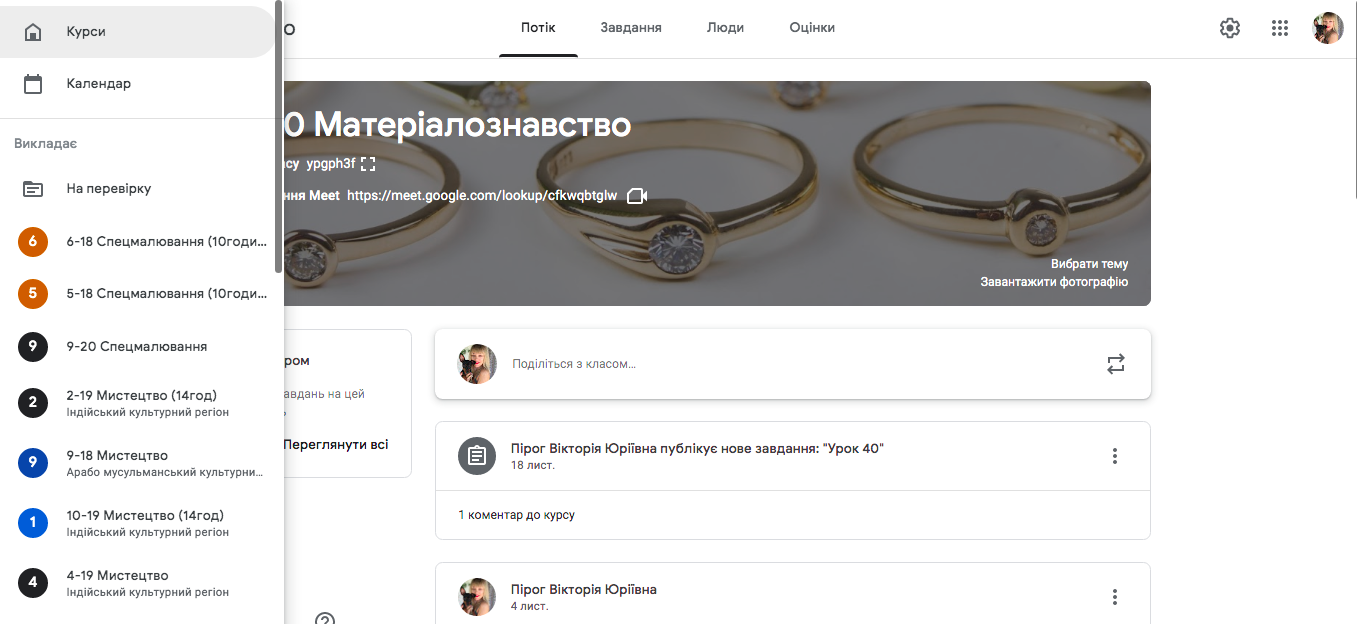 Сформована навчальна група з професії  «Візажист»
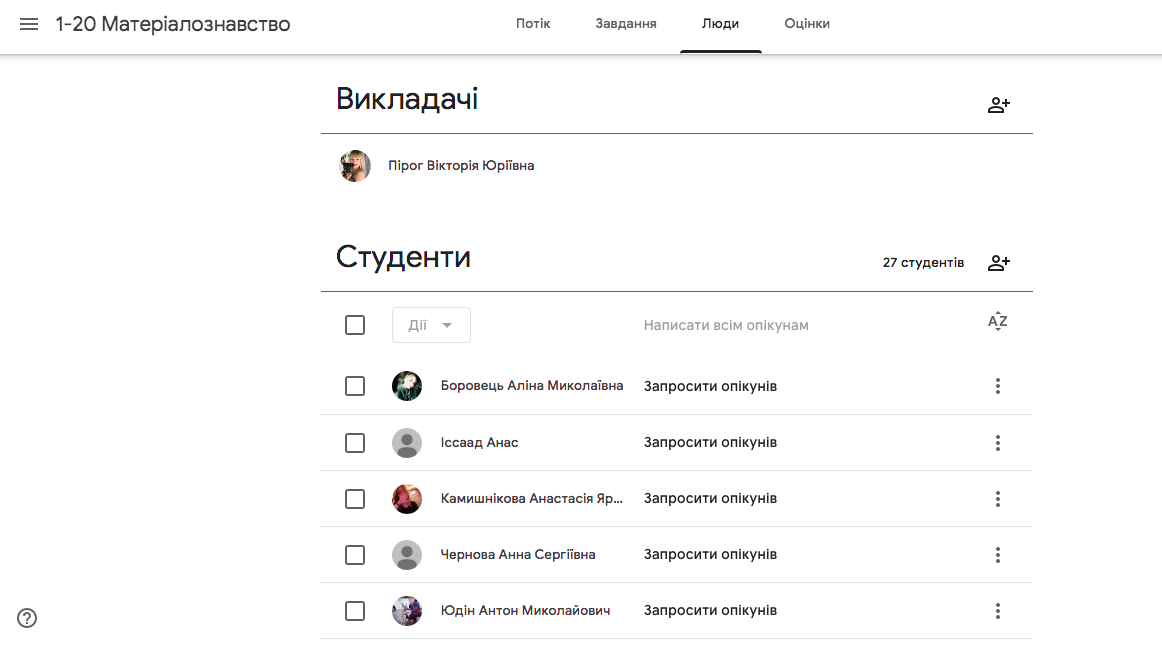 Освітні матеріали з предмета «Матеріалознавство»
Приклад тематичного пазлу з предмета «Матеріалознавство»
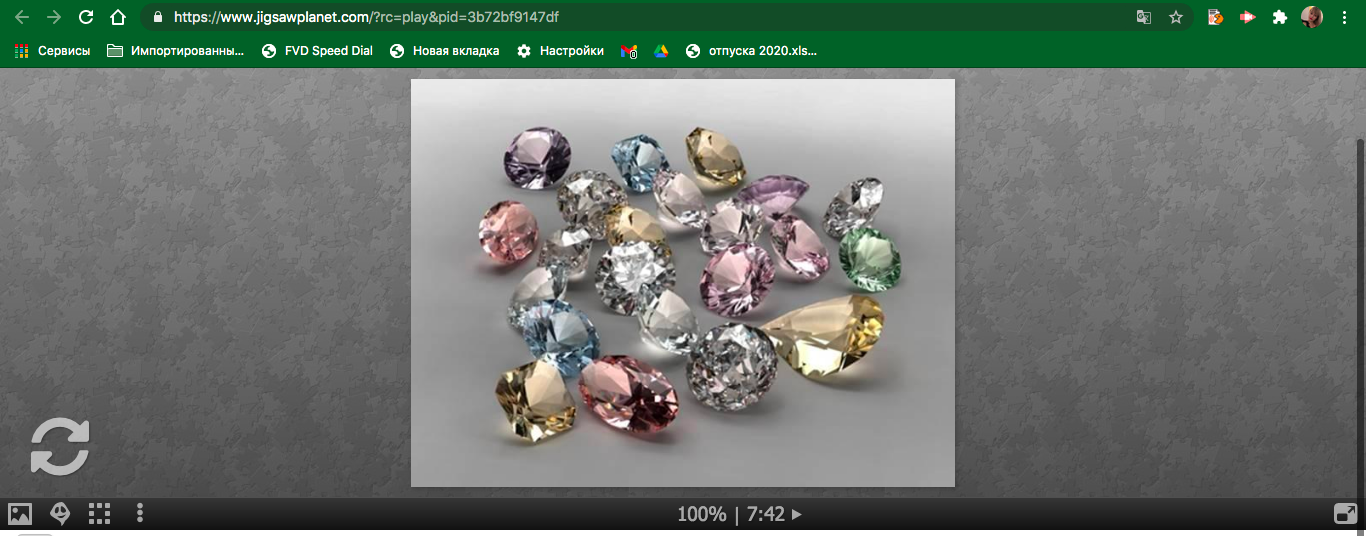 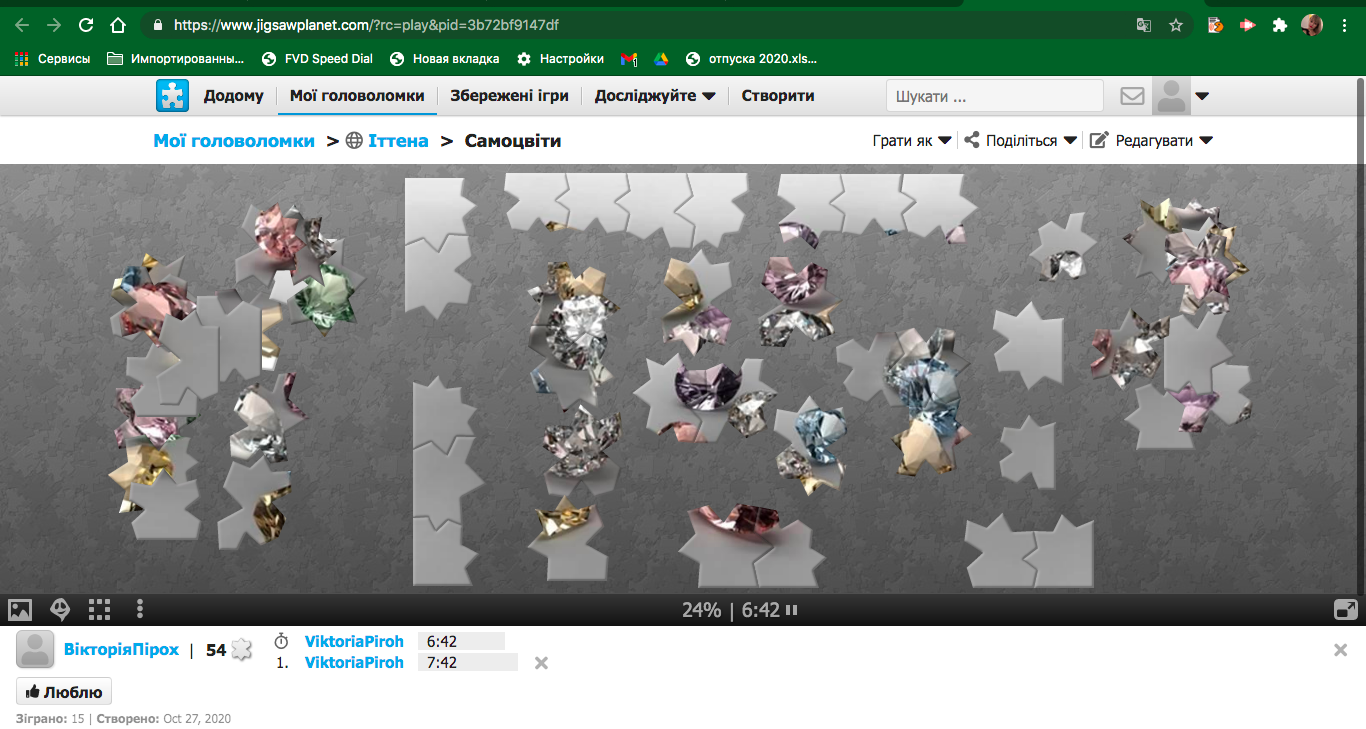 Результати складання пазлу на швидкість
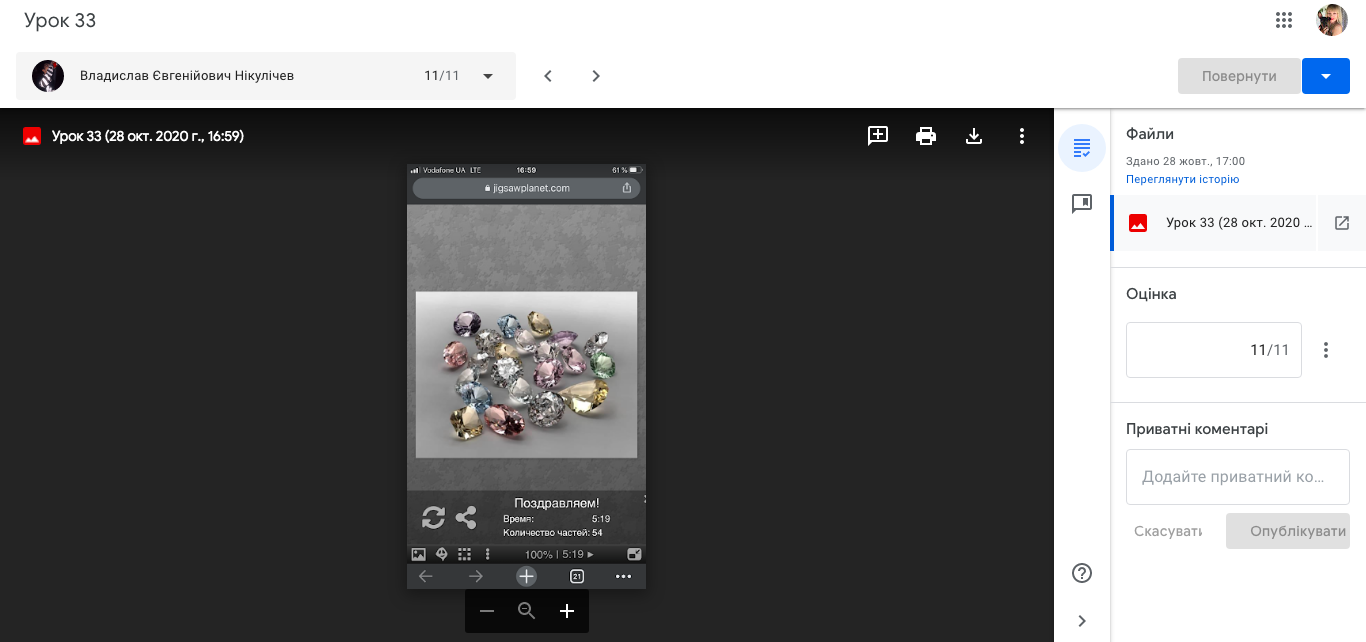 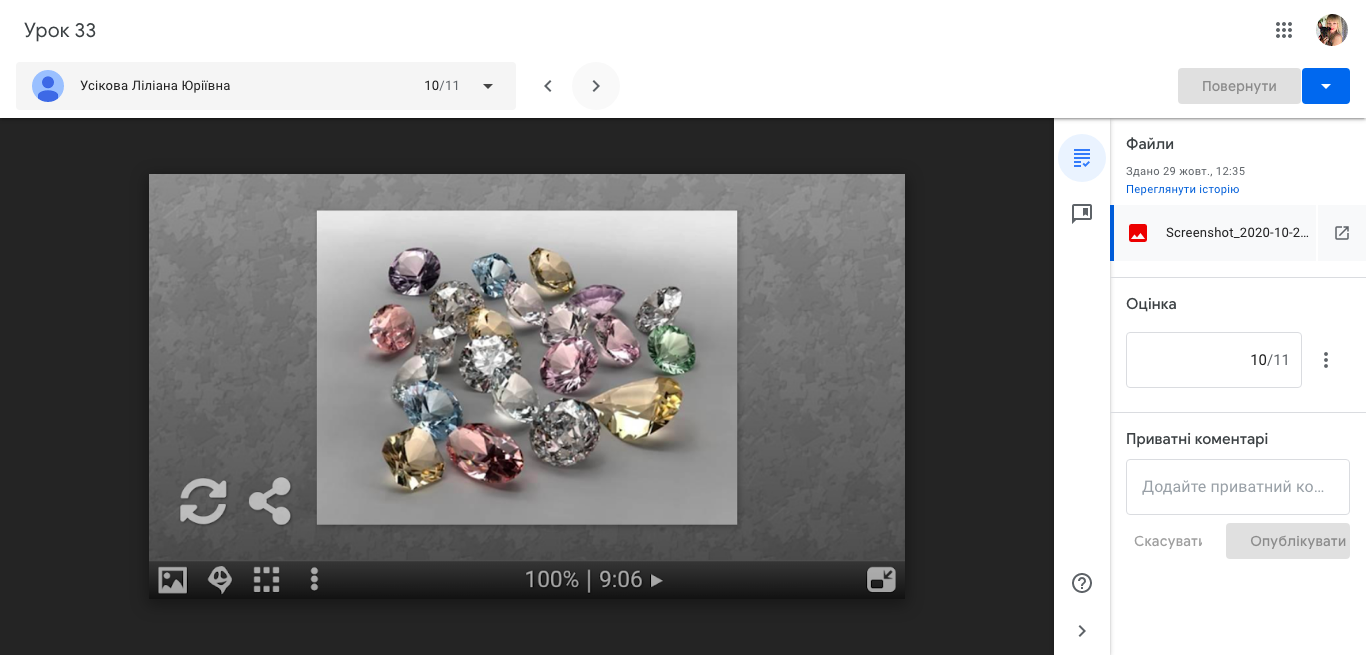 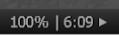 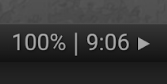 Освітні матеріали з предмета «Матеріалознавство» Формування документації з теми
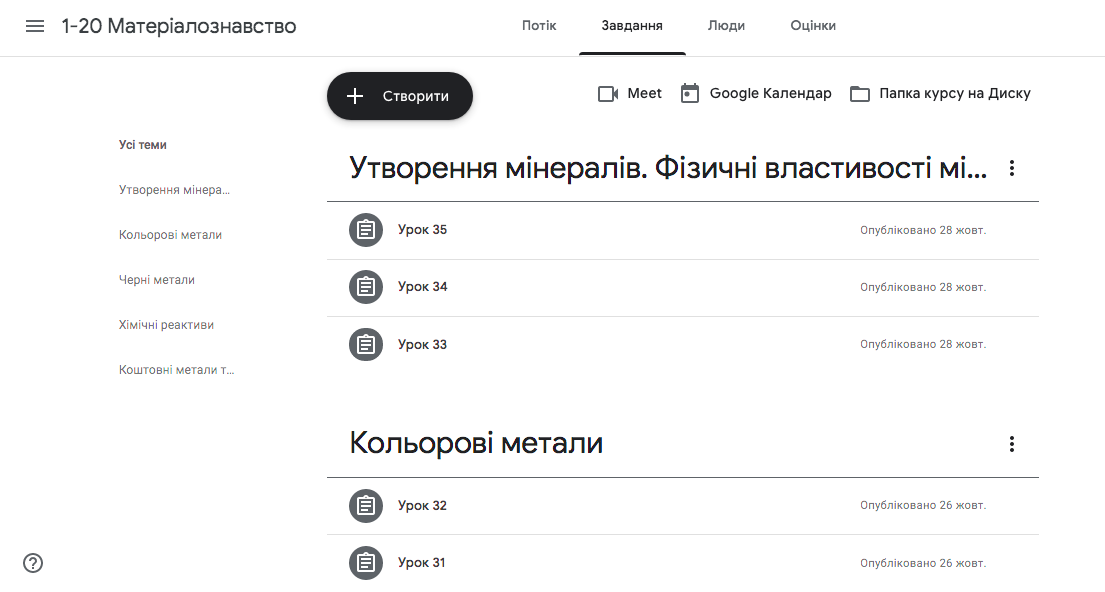 Освітні матеріали з предмета «Матеріалознавство» Формування документації з теми
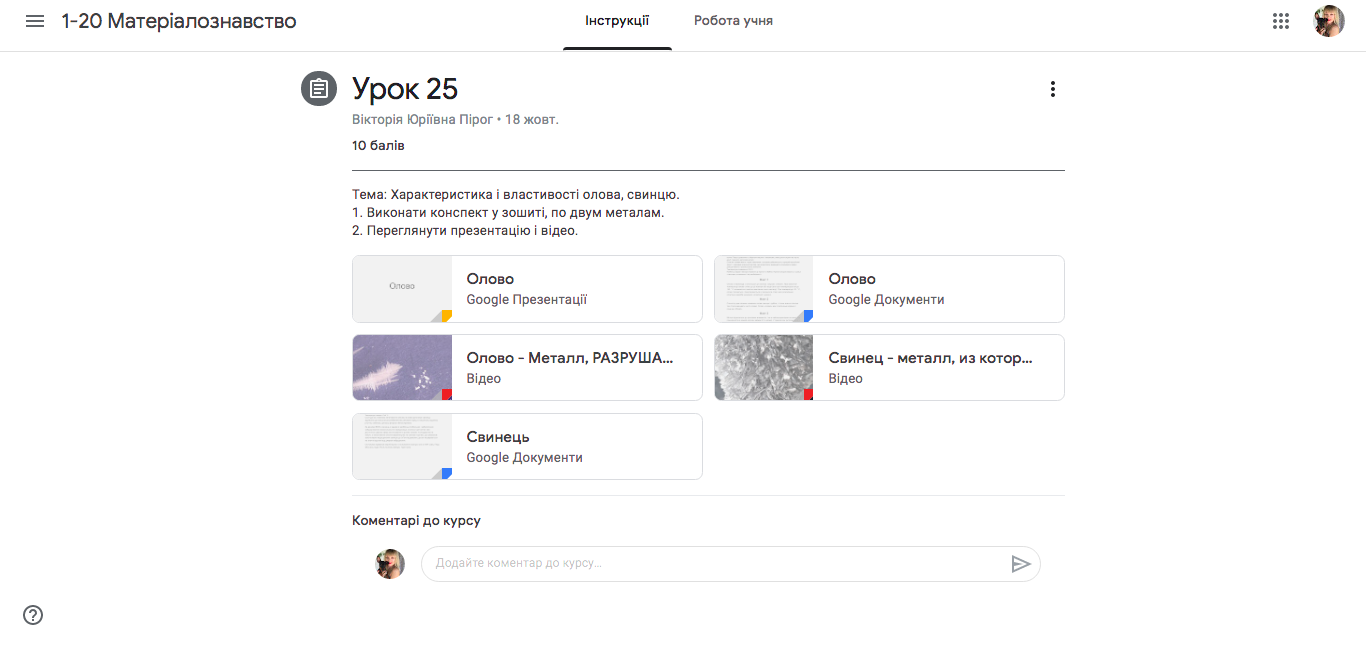 Перевірка складеного учнем конспекта
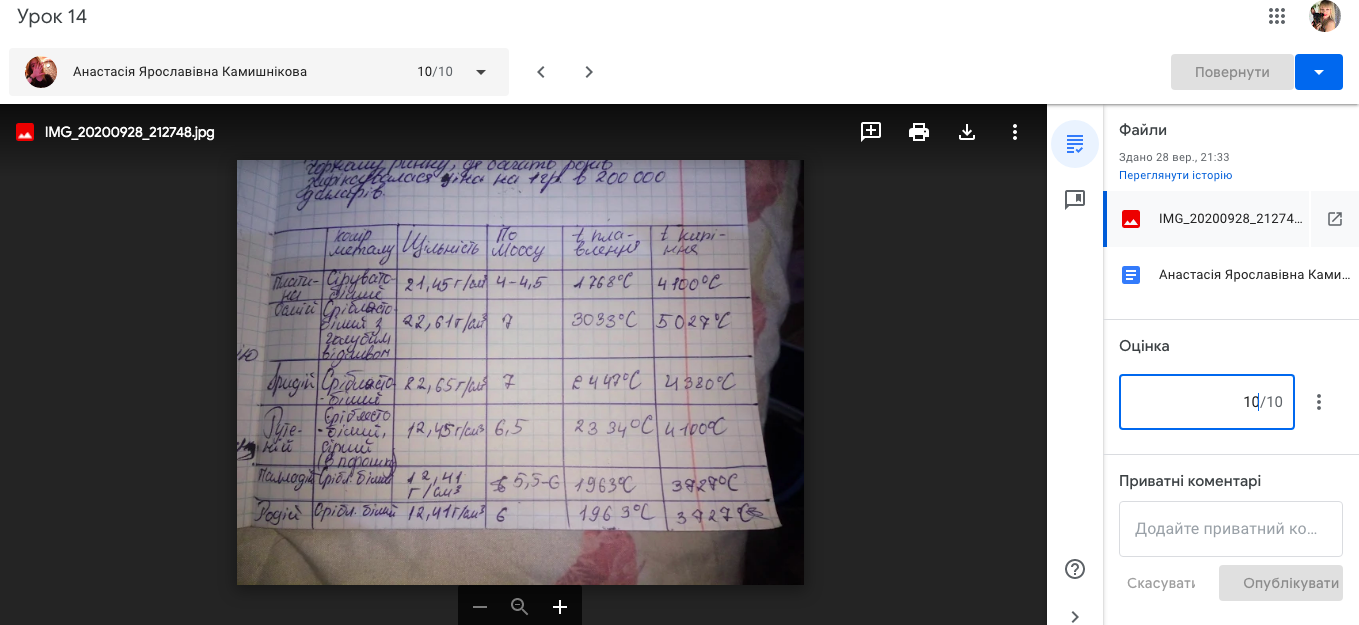 Освітні матеріали з предмета «Матеріалознавство» –фрагмент запитання контрольної роботи
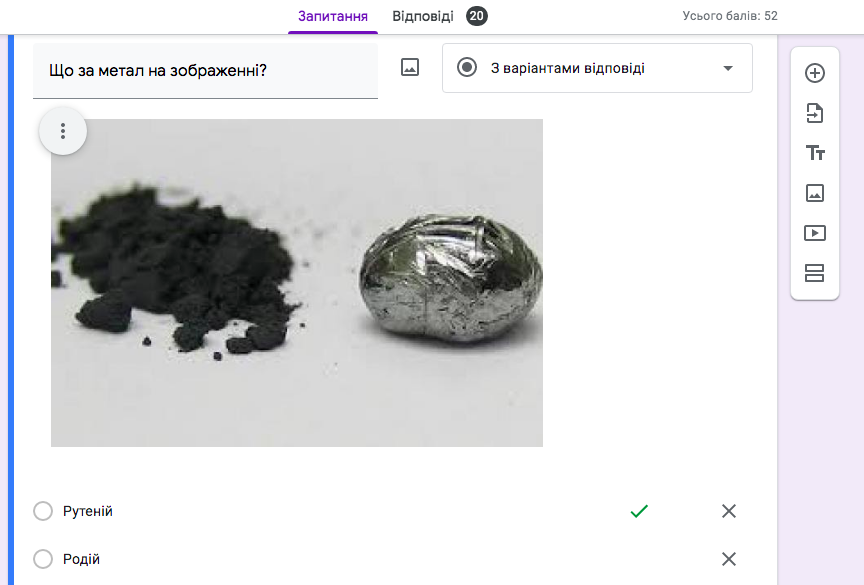 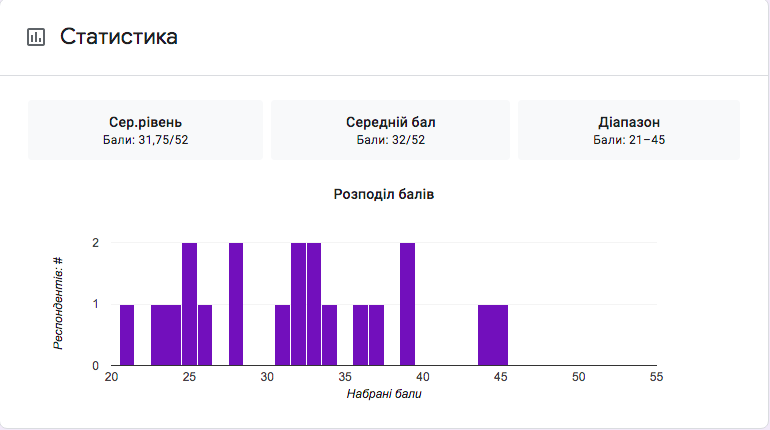 Журнал успішності
Фрагмент презентації до уроку
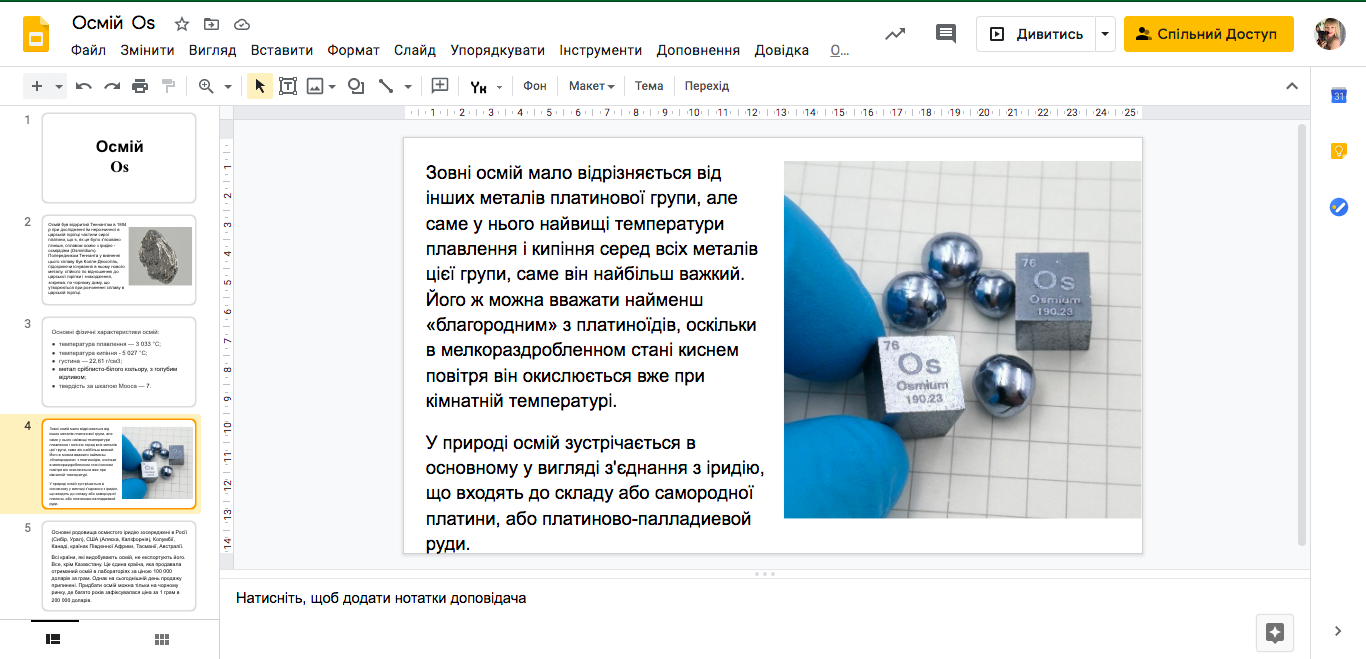 Фрагмент уроку
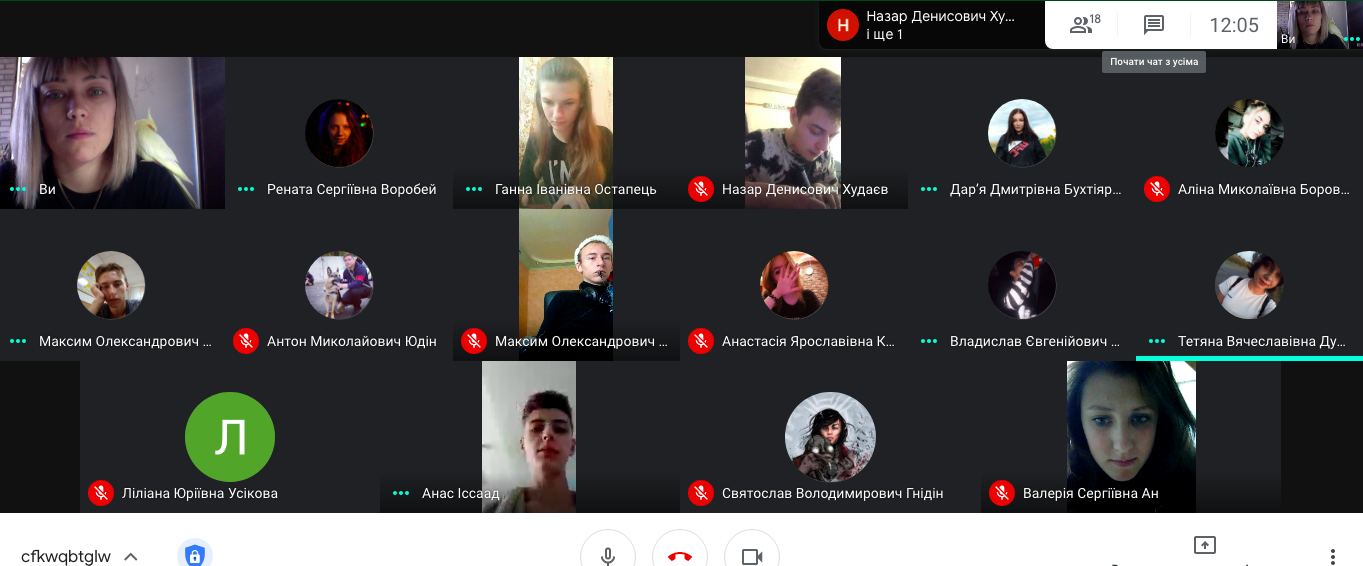 Поурочні матеріали
Потік завдань
Щоденник здобувача освіти
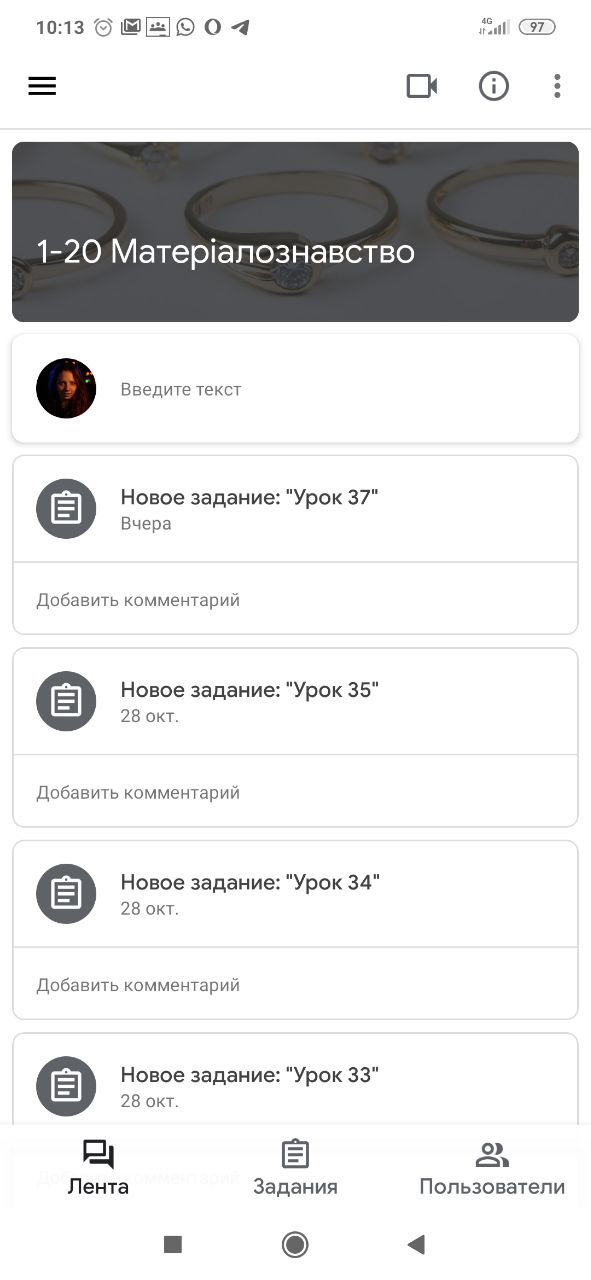 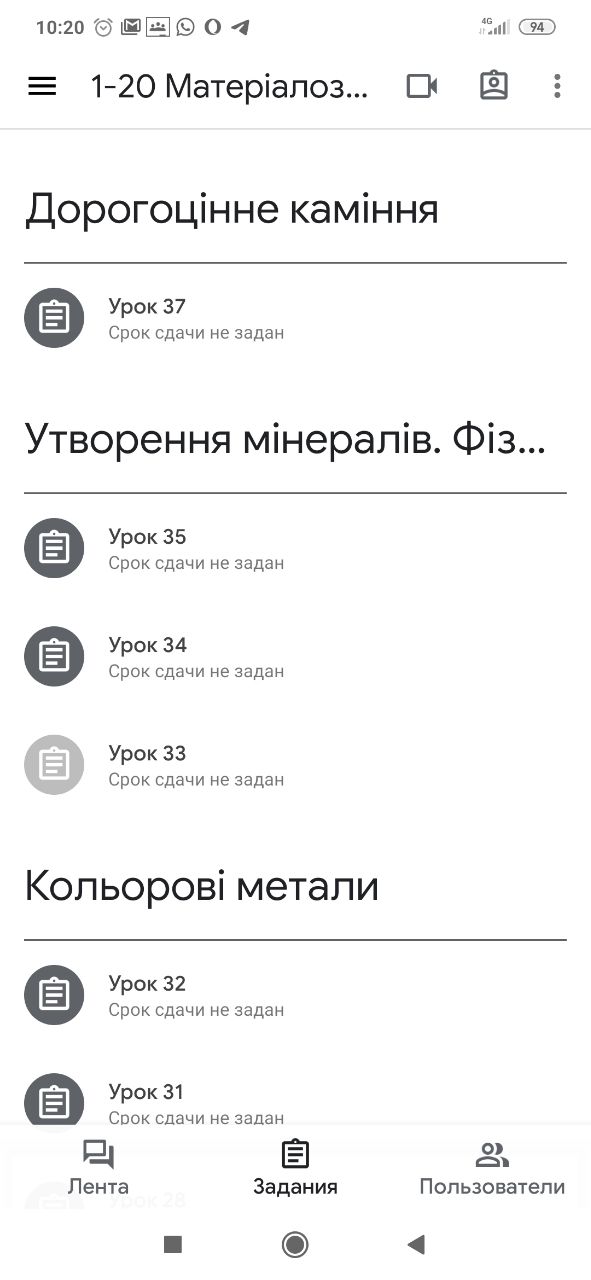 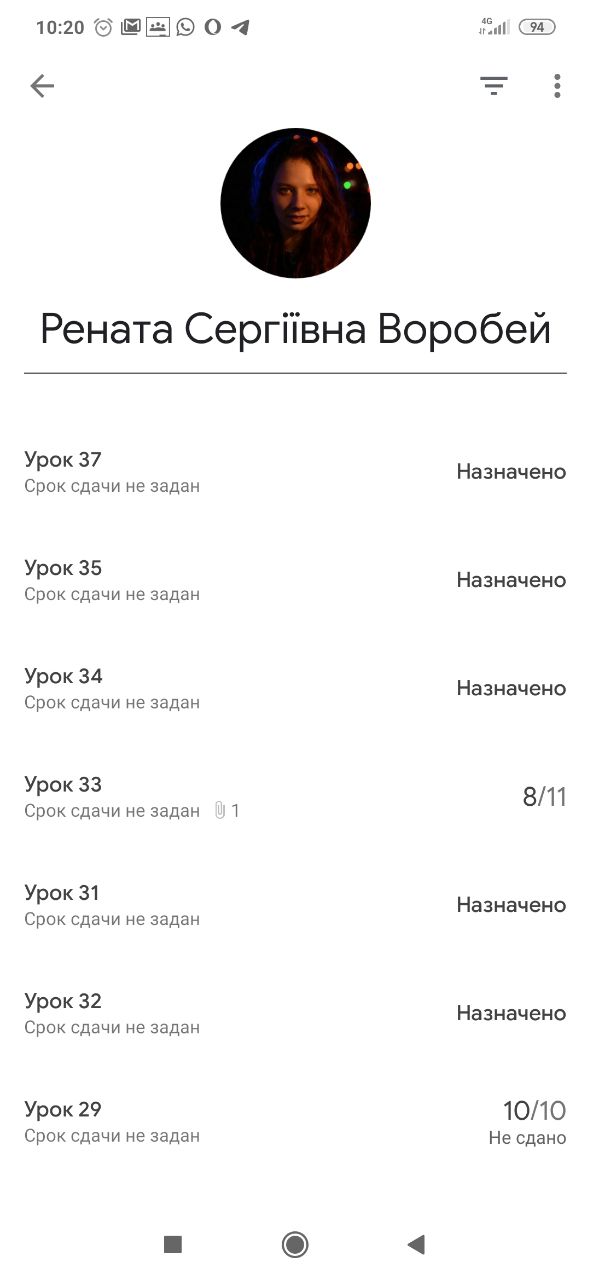 3мішаний підхід до навчання з використаннямG Suite for Education надає нові можливості:
більш активного залучення здобувачів професійної (професійно-технічної) освіти в освітній процес; 
підвищення якості освіти ; 
впевненого наближення до стандартів європейської освіти.